United Nations Regional Workshop on the 2010 World Programme on Population and Housing Censuses: Census Evaluation and Post Enumeration Surveys Bangkok, Thailand  10-14 May 2010
THE POST ENUMERATION SURVEY (PES) IN VIET NAM 1999 and 2009
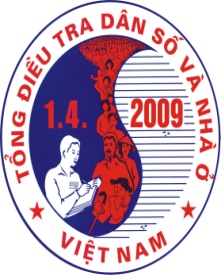 THE POST ENUMERATION SURVEY (PES) IN VIET NAM 1999
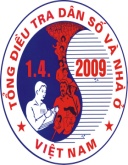 The PES was a small survey undertaken shortly after the census. An important feature was the matching operation in which individual census records were matched against the individual records of the PES to evaluate census coverage. The main objective of the PES was to obtain measures of the completeness of census coverage for two principal purposes. One is to inform users of the census data about the accuracy attached to the census figures; the other is to aid census officials in the improvement of subsequent censuses.
THE POST ENUMERATION SURVEY (PES) IN VIET NAM 1999
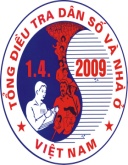 The aim of the PES is to conducted it as soon after the completion of the main fieldwork as possible to reduce changes in household composition to a minimum. In practice PES fieldwork was conducted  from 16 –17 April 1999, within a week of completing the main fieldwork.
The provincial census officers were instructed to recruit high quality district and provincial census staff to form the PES teams. One PES team contains  5 persons: 1 leader, 3 interviewers and 1 driver
      The leader of PES team was a staff member of  provincial census office, who have skills and experience on annual demography survey and He was the good teacher in the training course for district census officers . 3 interviewers of PES team were recruited from the  Statistics Office at district level, where EA was selected for PES.
       The PES team was different from the census team
THE POST ENUMERATION SURVEY (PES) IN VIET NAM 1999
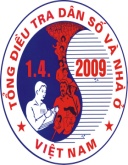 110 enumeration areas among total number of EA’s: 166330 ( 0.07 %). 60 EA’s were selected      systematic  random  from the list of 37384 EA’s in urban areas. 50 EA’s were selected systematic random  from the list of 128946 EA’s in rural areas. The overall size is small but permits an estimation of errors for the country and separately for urban and rural areas.
The dual system approach was adopted to estimate coverage. The main features of this approach are the maintenance of  independence of census and PES enumerations, and case – by – case matching of the census and PES records.
A special PES form was designed seeking restricted details from household members to check against the main census forms. However, to maintain independence the PES teams had no access to the completed census forms.
THE POST ENUMERATION SURVEY (PES) IN VIET NAM 1999
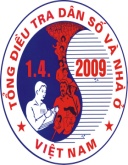 In the 1999 census, the task of matching the census and PES forms to obtain an estimate of coverage error is complex, but provides useful results.  [based on 4 questions: (1) Full name of usual resident person at the time of the census; (2) Relationship with the head of household; (3) sex ; (4) month and year of birth or age]. 
We collected 3 measures:
     * M -The number of persons were recorded in both census and PES forms
     * n1 – The number of persons were recorded in census form only, not recorded in PES forms
     * n2 – The number of persons were recorded in PES form only, not recorded in census forms
    Using the Chandrakaran – Deming formula to calculate “n”:
    => n – The number of persons were missed in both census and PES:                      n = n1*n2/M
THE POST ENUMERATION SURVEY (PES) IN VIET NAM 1999 Estimated persons missed in census and PES 1999 The PES suggest that overall about 1.3 percent of the population were missed in the 1999 census. (see page 24, 1999 population and housing census: Sample Results book, The World  Publishers, Ha Noi, 2000)
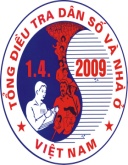 THE POST ENUMERATION SURVEY (PES) IN VIET NAM 2009
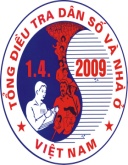 * Census time:  0h,  April 01, 2009 . 
Duration of the main fieldwork: from 1 –15 April  
    
 *  PES time: 0h,  April 01, 2009. 
Duration of the PES fieldwork : from 5 – 30 May, 2009
THE POST ENUMERATION SURVEY (PES) IN VIET NAM 2009
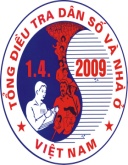 After finishing enumeration, post enumeration survey (PES) were conducted to define the completeness and accuracy of the census data. A set of 60 EA’s were randomly selected for re-interview which was directly organized and conducted by the Office of the Central Population and Housing Census Steering Committee. 
The Office of the Central Population and Housing Census Steering Committee established 6 PES teams, one PES team for one region. Each PES team contains 5 persons: 
The team leader was selected  from the department of population and labor statistics 
 3 interviewers were selected from Provincial census office
        and   1 driver from General Statistics Office, included .
THE POST ENUMERATION SURVEY (PES) IN VIET NAM 2009
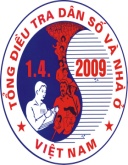 In the  PES, to define the completeness of the census, each usual household member was asked 4 questions: (1) full name; (2) Relationship with the head of household; (3) sex ; (4) month and year of birth or age. The responses of the PES have been compared with the census questionnaires to find data missing in the census enumeration or in the PES.
We consider that the PES result is the completeness result, hence: the PES result shows both the under- count rate and over – count rate.
THE POST ENUMERATION SURVEY (PES) IN VIET NAM 2009
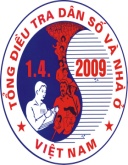 We collected 4 measures:
    * N1 -The total number of persons were recorded in census form.
    * N2 -The total number of persons were recorded in PES form (It is a very exact record).
    * n1 – The number of persons were recorded in census form only, not recorded in PES forms. That is the number of  persons of over count
     * n2 – The number of persons were recorded in PES form only, not recorded in census forms. That is the number of persons of under count .
THE POST ENUMERATION SURVEY (PES) IN VIET NAM 2009The PES result of 2009 census in Viet Nam shows that the error rate is 0.3% (under count rate minus over count rate), Equivalent to about 258,000 people )
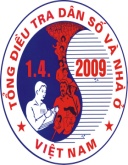 United Nations Regional Workshop on the 2010 World Programme on Population and Housing Censuses: Census Evaluation and Post Enumeration Surveys Bangkok, Thailand  10-14 May 2010
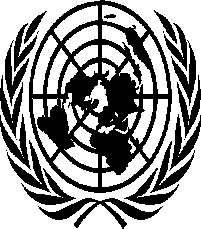 Thank you very much